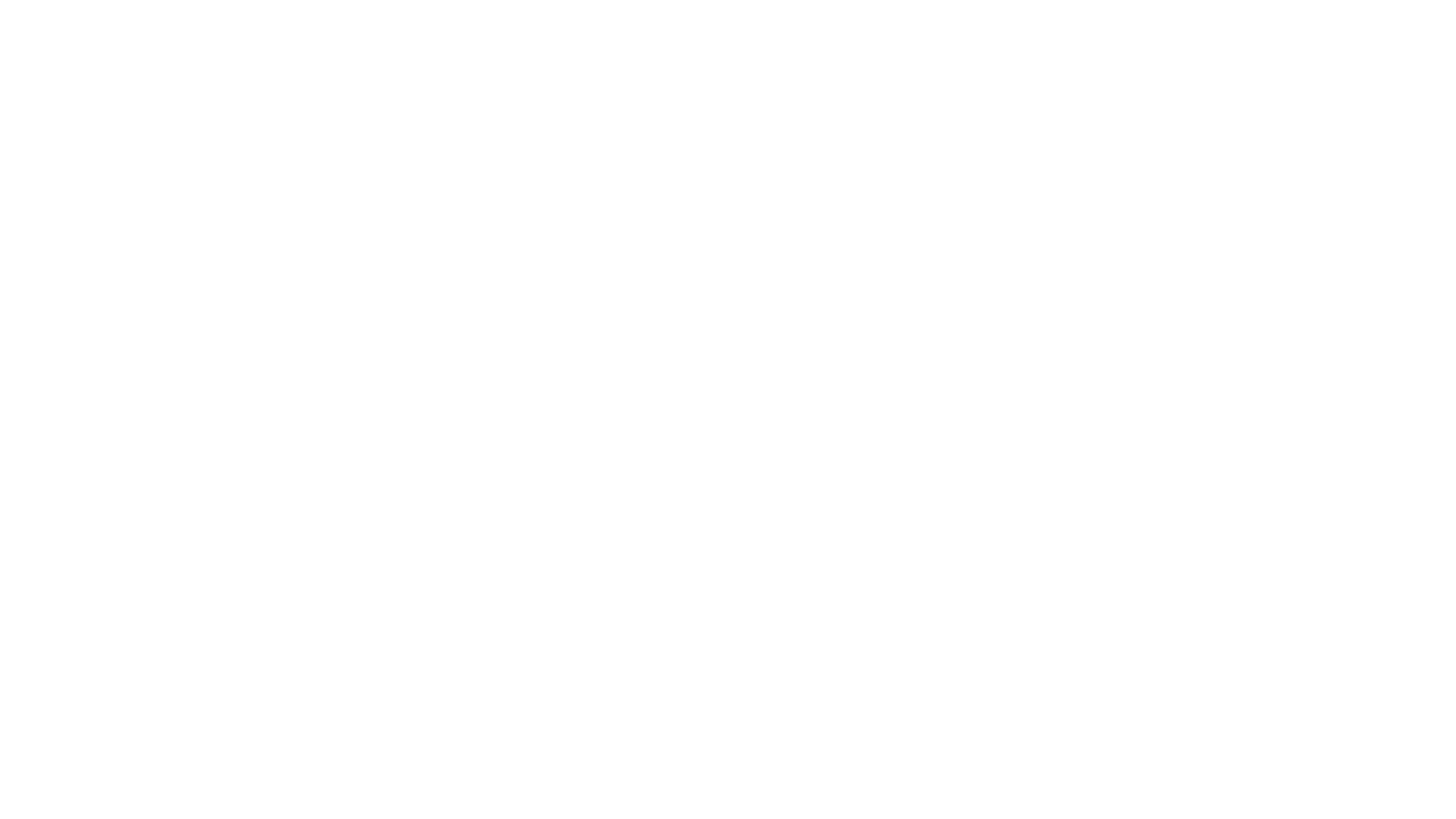 Strand 2
2.5 - Investigate the positive and negative impacts on a community of an organisation from an economic, social and environmental perspective
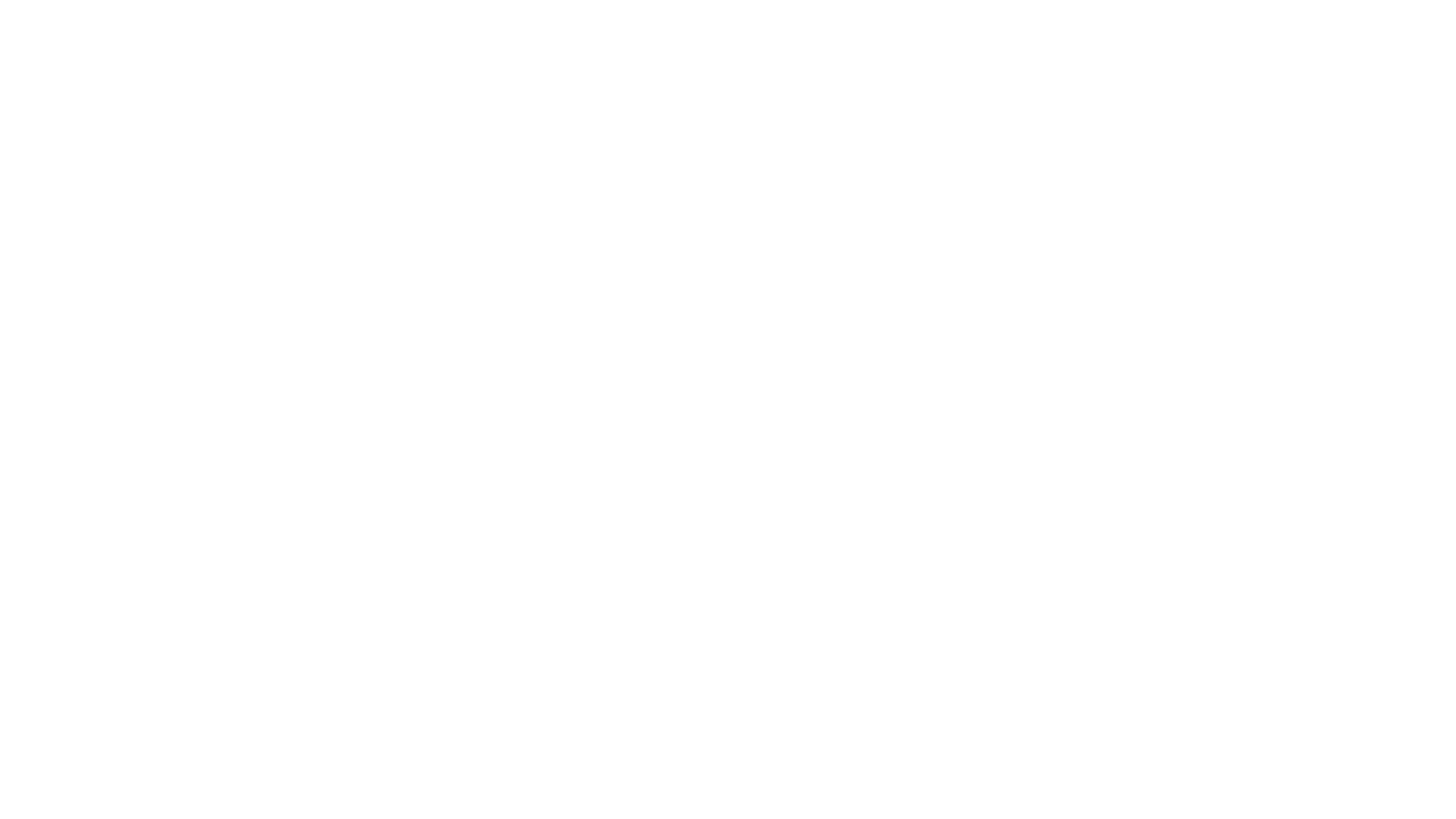 Key Words
Positive Def This is when the business benefits the community 

Negative Def This is when the community suffer a loss or cost 

Commercial Def This is a business that is set up to make money. Most business are set up to  do this – Shops 

Non-commercial Def This is a business that is set up for other things than making money. It  included Charities who provide different service to communities
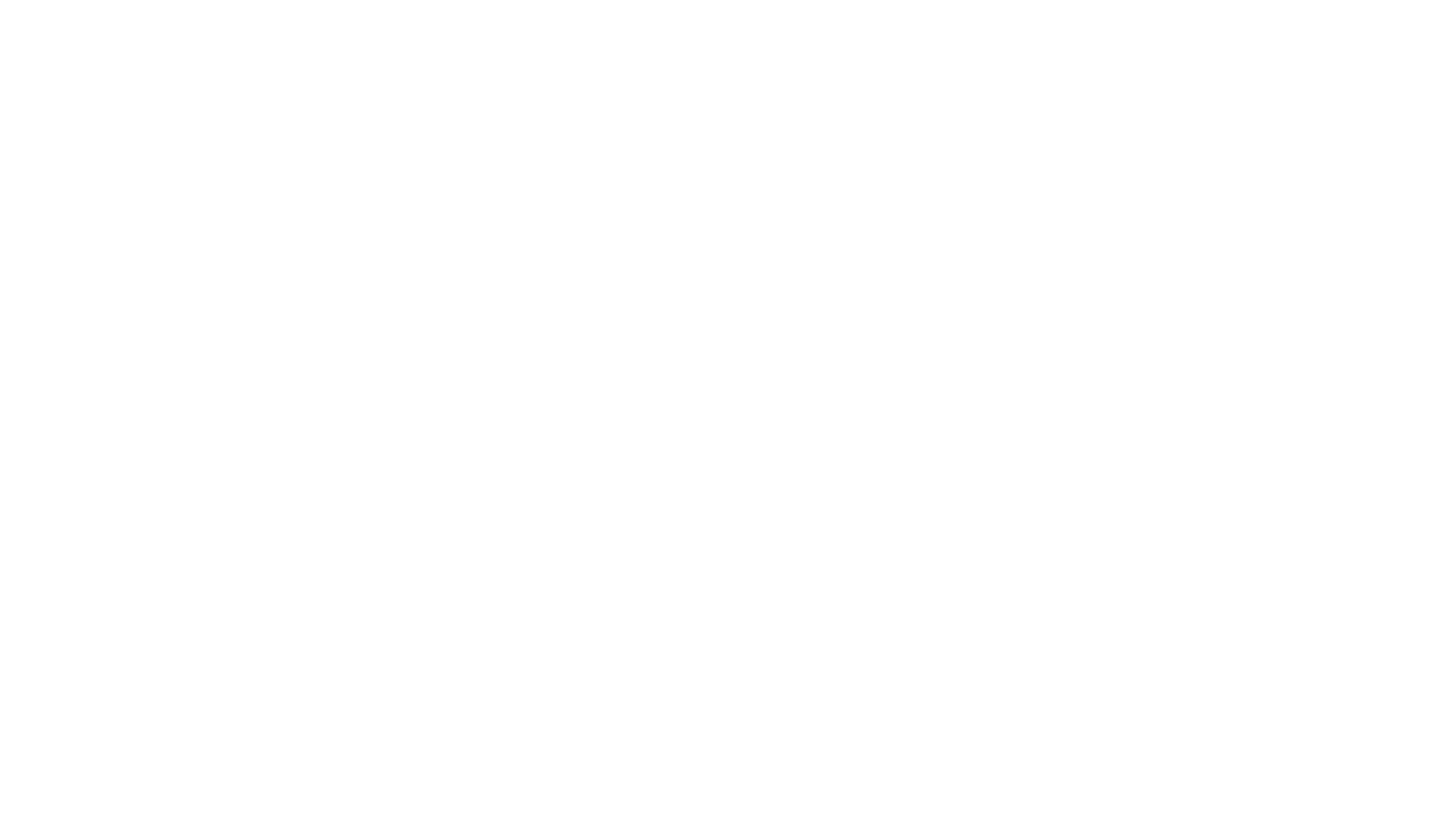 This looks at the financial and wealth benefits that a community get from an organisation setting up there. The following are some of the benefits 

Employment People will be directly employed in the organisation but also business around the organisation may have to employ extra staff. 
Tax Revenue The local authority will benefit from tax such as rent and rate 
Improved Standard of Living Employee will have more money which will lead to a better standard of living 
Economic Growth This will lead to and increase in the amount of goods and service produced from one year to the next. This is a positive for economic growth 
Balance of Payments This can lead to a reduction in goods being imported into the country and more exports. This results in the money coming into Ireland and not leaving the country (Total Exports – Total Imports)
Economic benefits of organisation
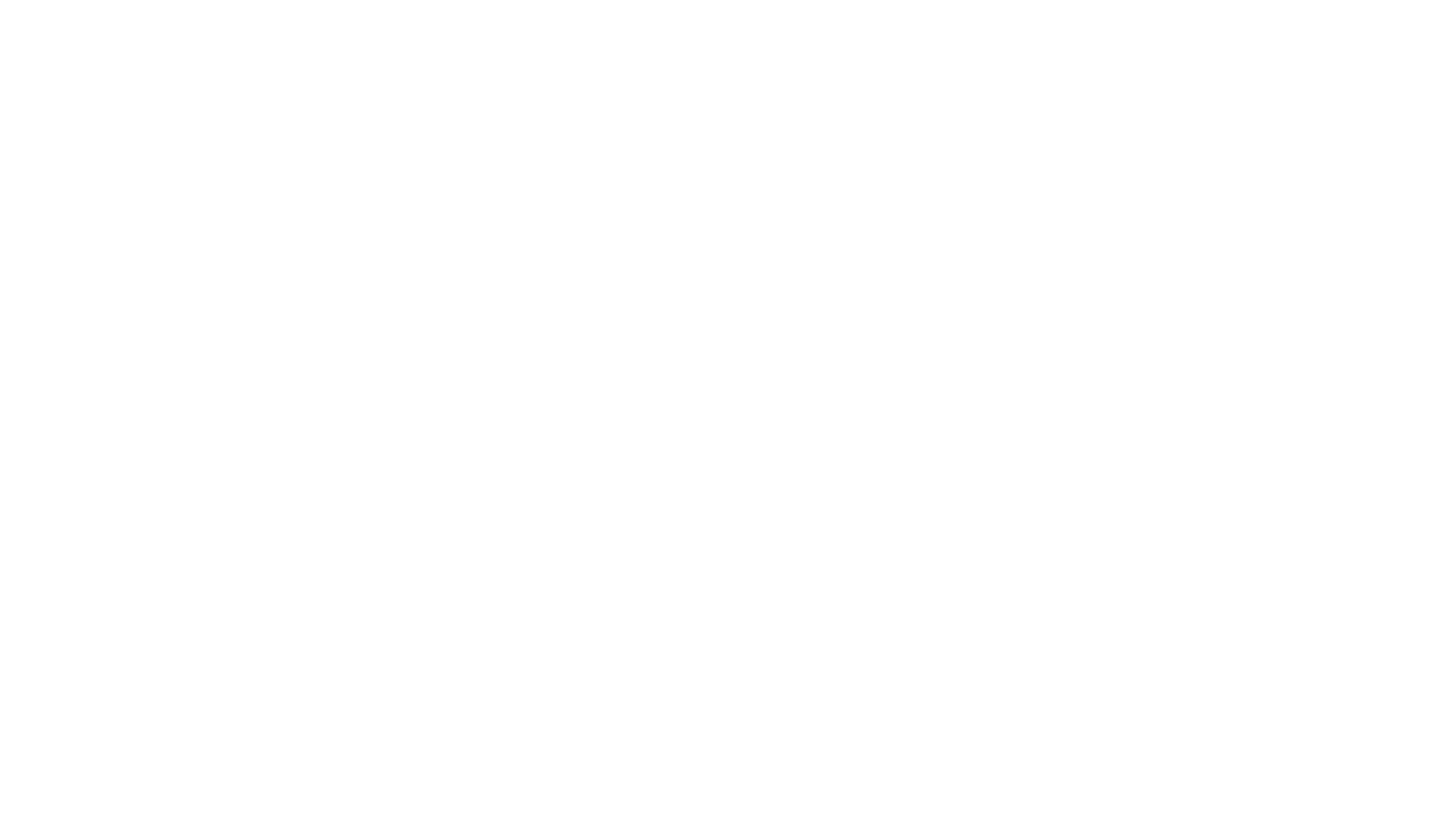 This is how an organisation improves the live of the community and the stakeholders of a business. Some of these benefits include the following 

More Local Services Local service like banking, financial services, Shops will increase because the organisation will need to use the service.  
Increase Choice. Low Prices Because there are more services it will result in more choice for the consumer thus lower prices 
Promotes Enterprise Culture There may be an opportunity for new business to open up (Coffee shop). This can encourage more business to set up thus improving the are and creating a culture of enterprise 
Improved Quality of Life More Business and service make be set up – Theatre, Libraries and clubs. This can bring a better quality of life (Sometime to do and a better place to live)
Social benefits of organisations
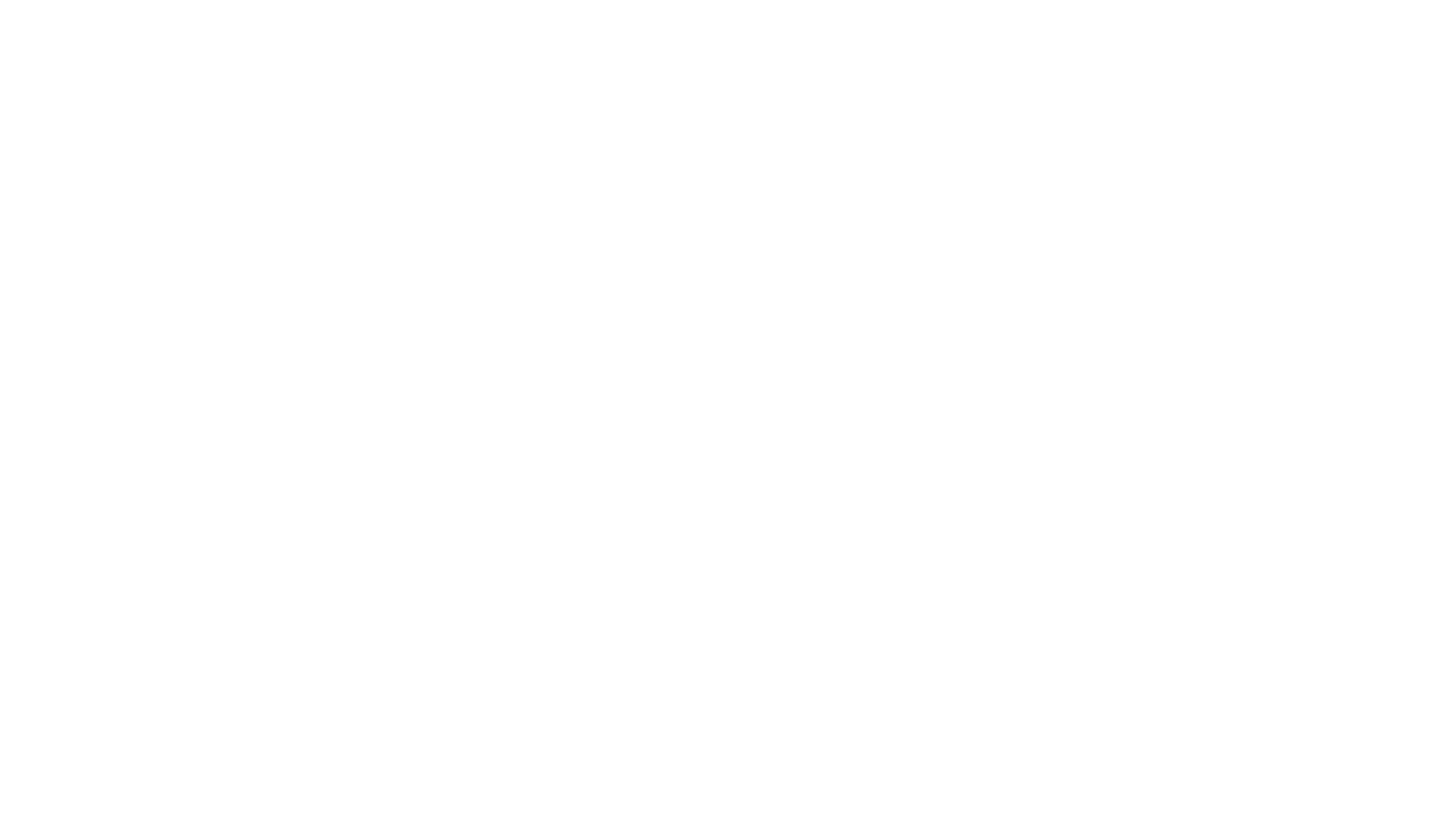 An organisation setting up in a community can have a positive impact on natural resource and the physical surroundings. 
Organisation are starting up to use more clean technologies which are more sustainable. Some of these benefits include 
Pollution Control With strict rules around pollution companies are no developing clean technologies to reduce pollution 
Recycling Facilities Some organisation set up their own recycling facilities that other can benefit from – Icoud 
Energy Efficiency the BER (Building Energy Rate) has increase the awareness and changed building practices 
Land Usage Organisations make use of vacant land to develop community services. Tidy Towns, Local authorities provide parks and playgrounds
Environmental benefits of organisations
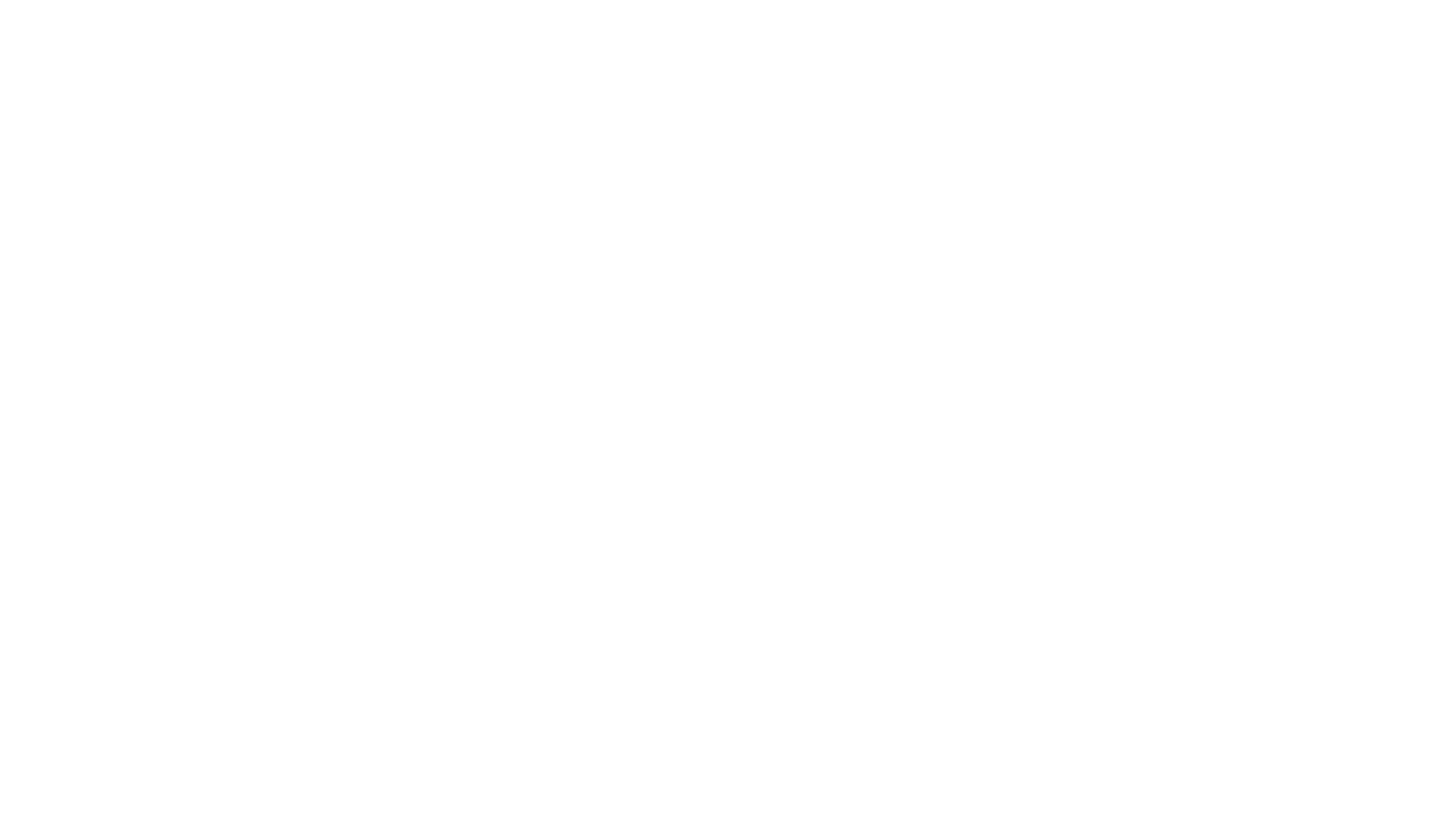 Some organisation don’t treat their stakeholders fairly and the community they are in. 

Some examples of negative impacts may result in the following 
Customers 
Employees 
Suppliers 
Government 
With society and Local Community
Negative impacts of organisations
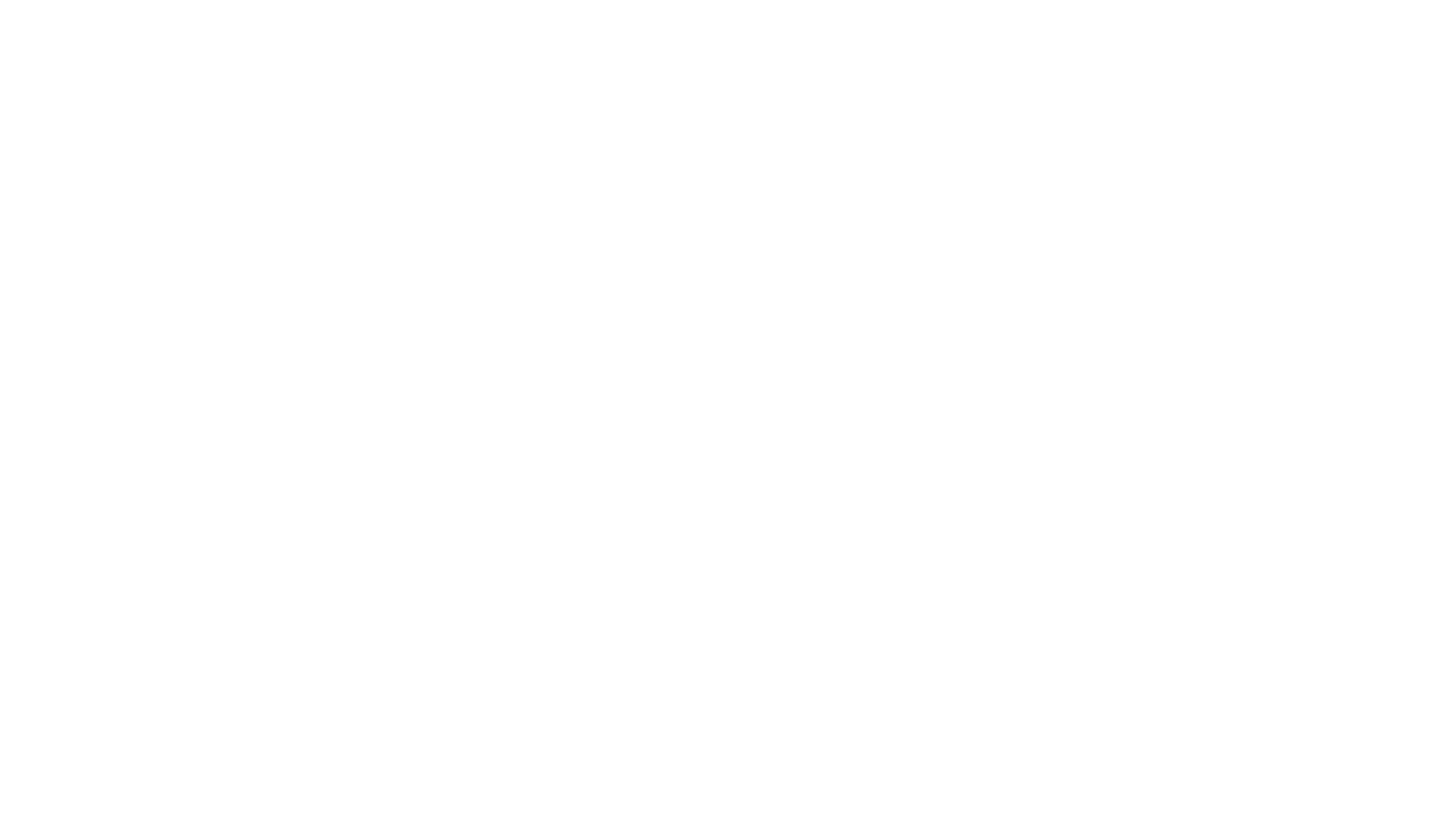 Producing poor quality and dangerous goods 
Personal details (Credit card numbers) not protected correctly
1.Customers
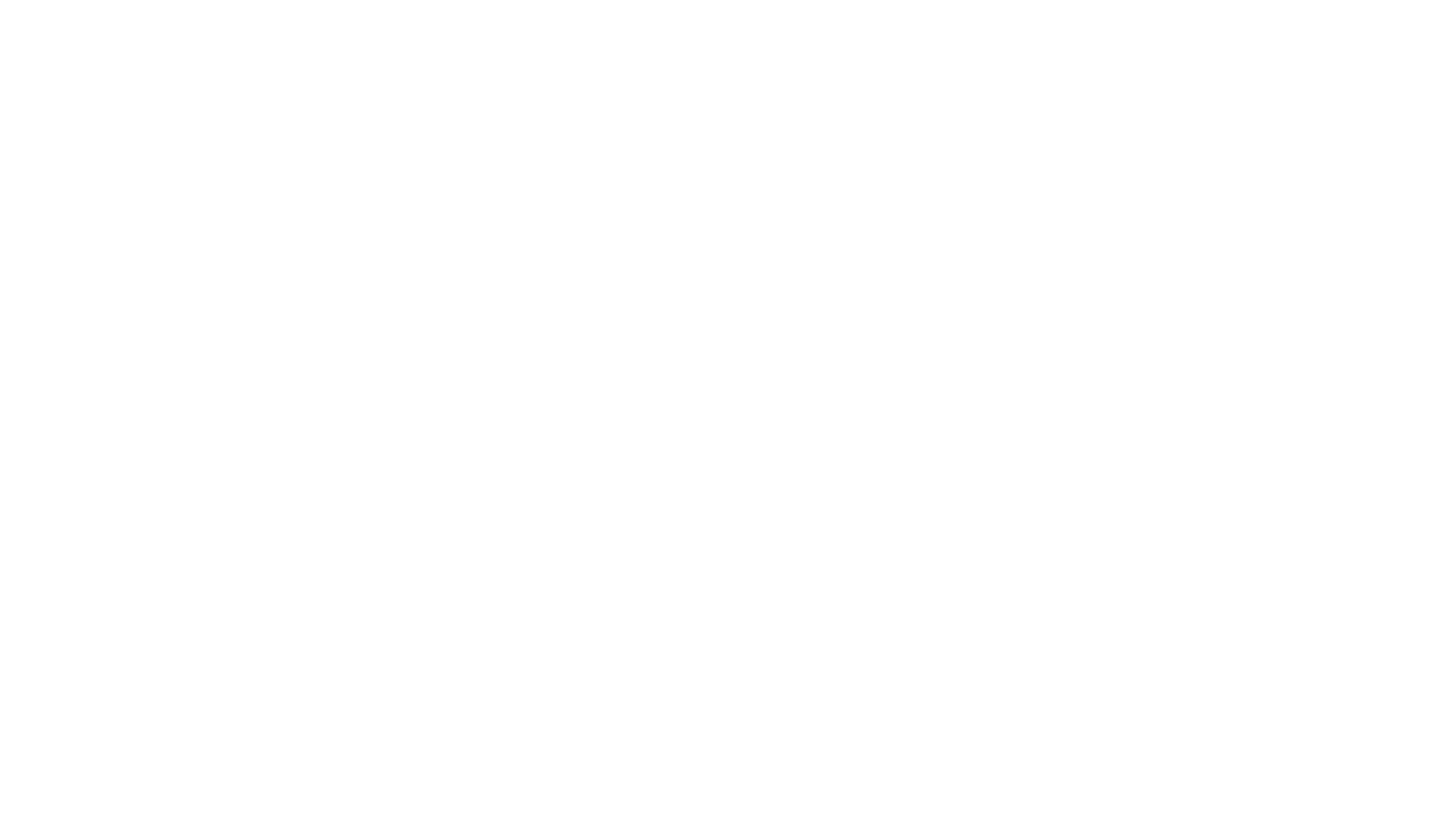 Not having a safe place of work (Hazards in the buildings) 
Unfair wage – not paying then correctly – not equal 
Relocating to another country 
Reducing employee due to technologies
2.Employees
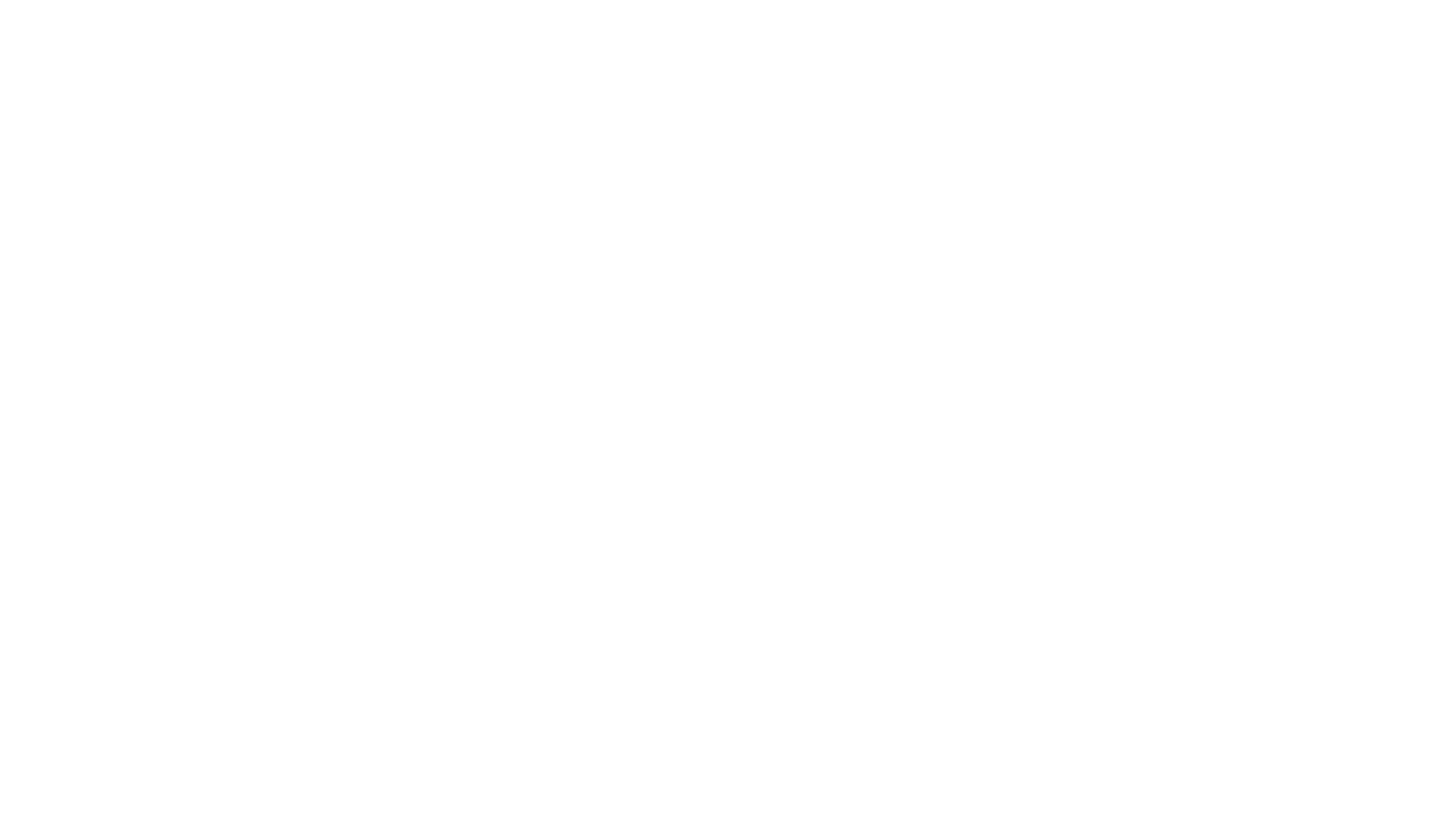 Not paying them on time thus putting them under financial pressure 
Looking for very large discount from suppliers resulting in them not making a profit
3.Suppliers
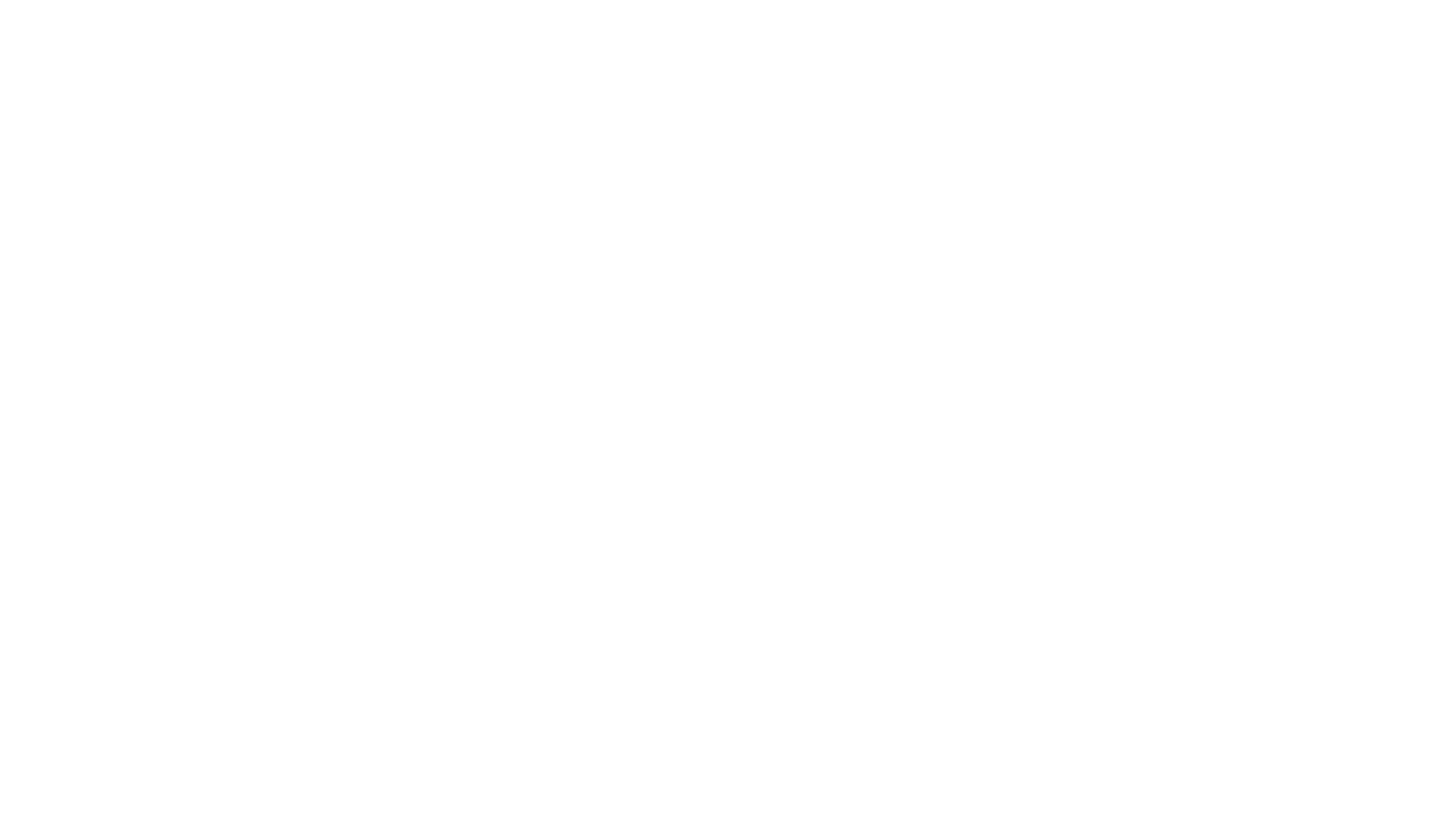 Not paying taxes 
Not following legislation
4.Government
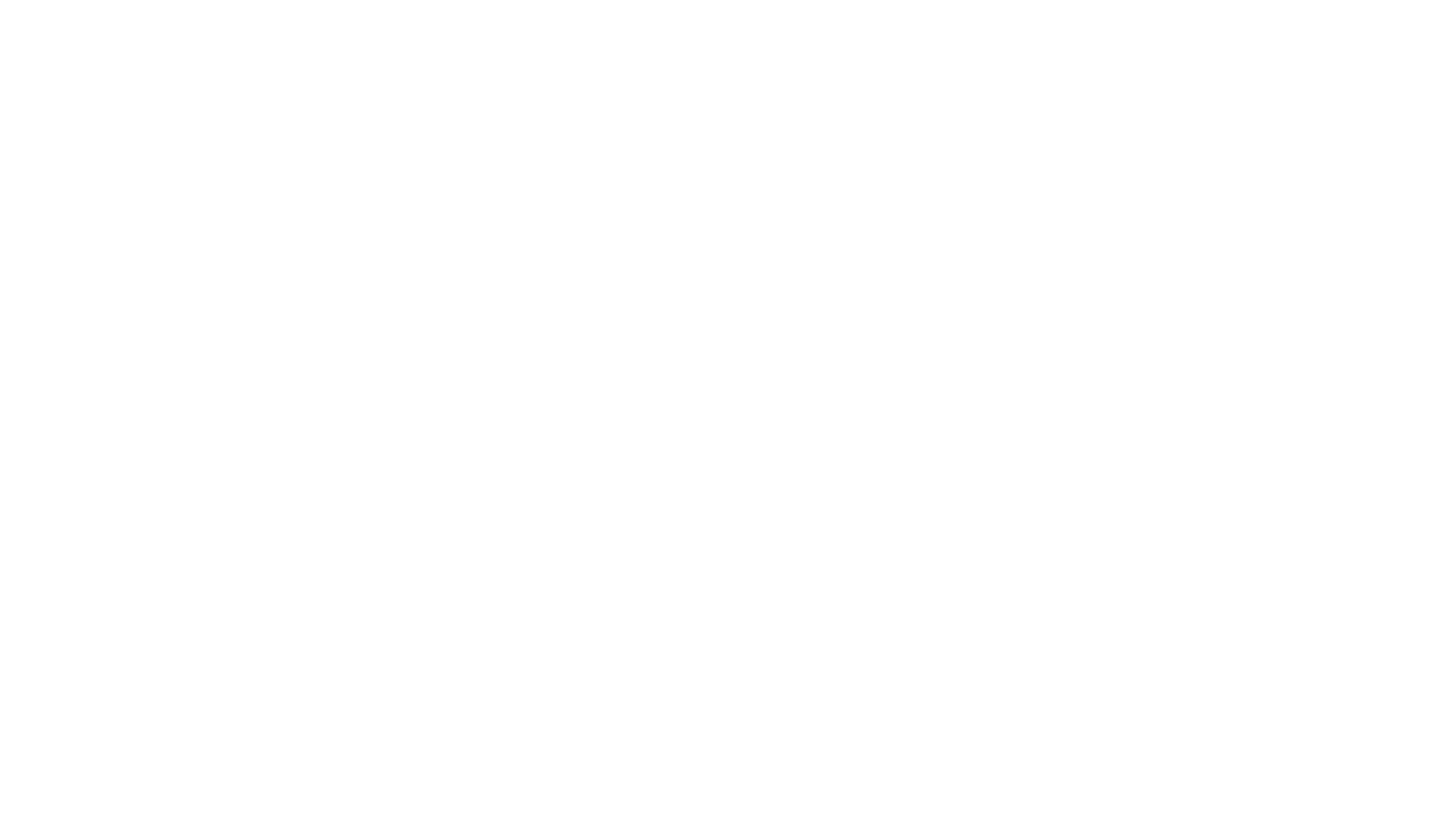 Nosie pollution 
Air pollution which can damage the local community’s health 
Large multinationals dominating the marketing thus small local enterprise can’t compete 
employees living close to their jobs can put pressure on the renting sector as demand is high
5. with society and Local Community
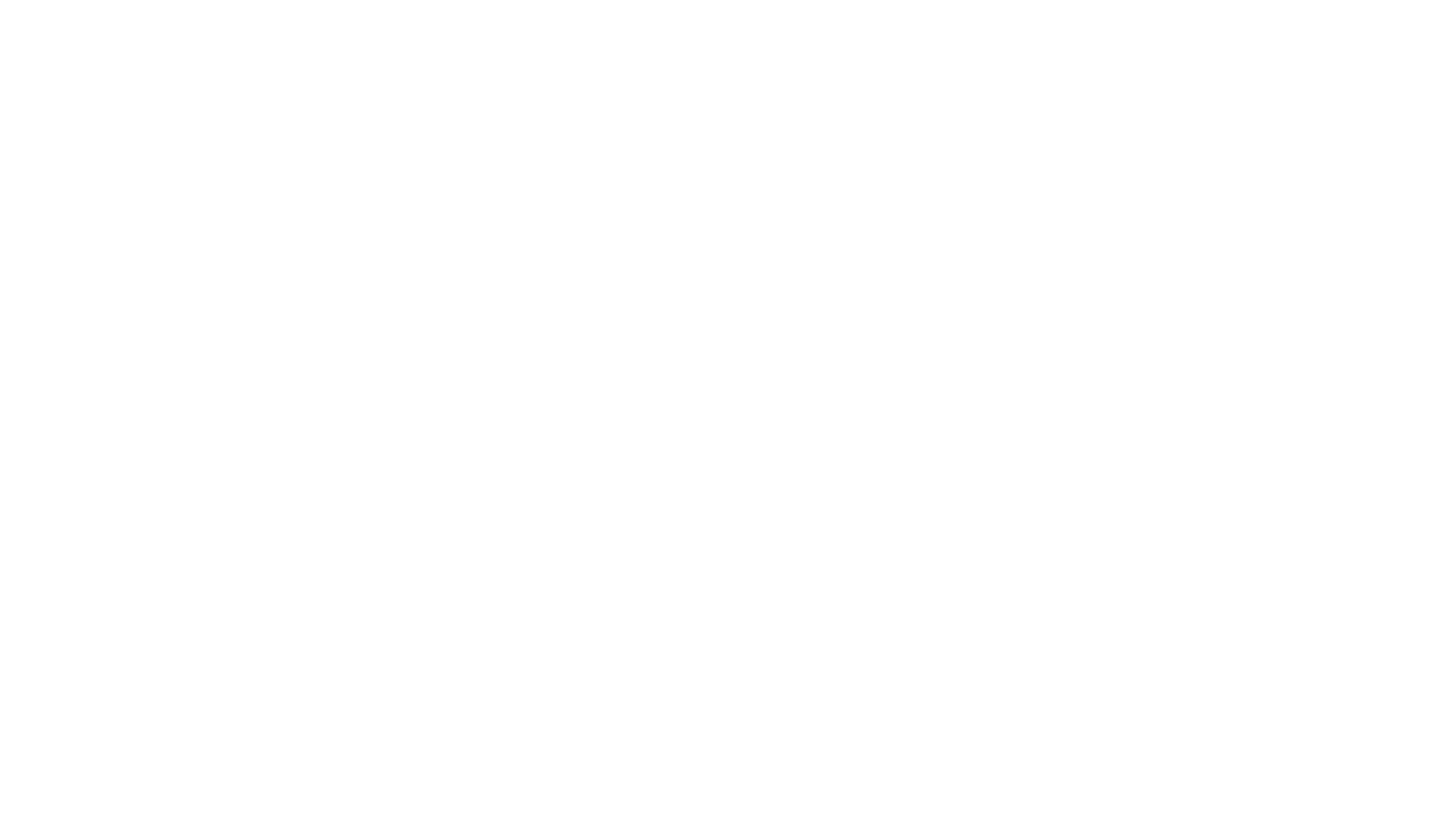 Profit is not the only way to judge the success of a business. Here are some other factors 
Staff relations – is there a positive relation, what is staff turnover and absenteeism like 
Customer Loyalty – do Customer return for repeat purchases 
Size of business – has the business grown over time, have they developed new products 
How long the business has been set up 
Awards – Have they won any awards – Industry awards 
Social and environmental responsible – Have they got any recognition for positive impact on the environment and Local community
Judging the success of an enterprise